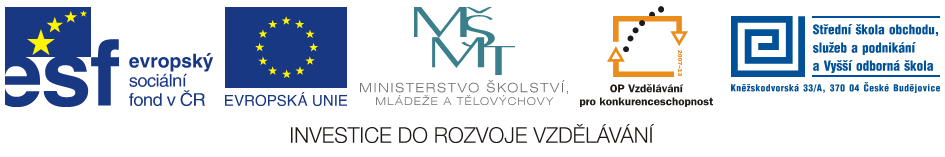 Jméno autora: 	Mgr. Mária Filipová
Datum vytvoření:	17. 05. 2013
Číslo DUMu: 	VY_32_INOVACE_06_AJ_EP
Ročník:                	1. – 4. ročník 
Vzdělávací oblast:	Jazyk a jazyková komunikace
Vzdělávací obor:     	Anglický jazyk
Tematický okruh:  	odborná slovní zásoba pro studenty ekonomických oborů		(Ekonomika a podnikání, Obchodník, Podnikání)
Klíčová slova:       	poptávka, cena, výrobek, preference

Metodický list/anotace:
Materiál slouží k seznámení se základní odbornou slovní zásobou pro studenty ekonomických oborů. Jedná se zejména o termíny z oblasti ekonomie. 
Studenti odhadují na základě svých znalostí význam slov. V případě potřeby pracují se slovníkem.
Demand
Demand
demand is an economic principle that describes a consumer's willingness and ability to pay a price for a specific good or service 
demand shows how much is a product or service wanted by buyers
Law of demand
as the price of a product increases, a lower quantity will be demanded; as the price of a product decreases, a higher quantity will be demanded.

in other words, the law of demand states that the quantity demanded and the price are inversely related, other things remaining constant
Limitations
price
substitution
change in income
anticipatory change in prices
preferences, habits, taste, fashion
complementary good
Elasticity of demand
it gives the percentage change in quantity demanded in response to a one percent change in price
a number of factors can affect the elasticity of demand for a good (availability of substitute goods, necessity, duration, income)
Remember
various research methods are used to calculate price elasticities in real life, including analysis of historic sales data
price elasticity of demand (PED) was devised by Alfred Marshall
a demand curve is a graphical depiction, it shows how the quantity demanded of some product during a specified period of time will change as the price of that product changes, holding all other determinants of quantity demanded constant
price is usually measured on the vertical axis and quantity demanded on the horizontal axis
Literatura
JURASZKOVÁ ING, Marcela. Podniková ekonomika I: Učební texty pro 1. ročník. Střední škola obchodu, služeb a podnikání a Vyšší odborná škola, 2012. 
PHILLIPS, Janet a kol. Oxford studijní slovník. Oxford: Oxford University Press, 2010, ISBN 978019 430655 3.